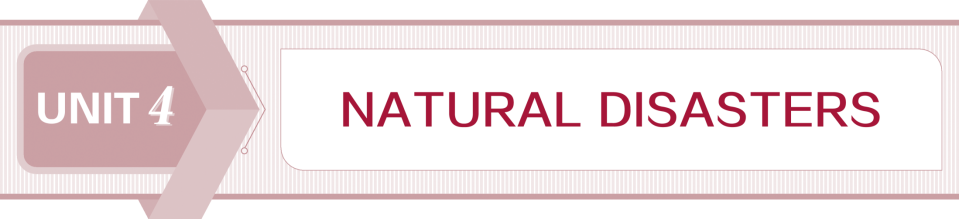 Section Ⅰ  Listening and Speaking
WWW.PPT818.COM
UNIT 4　NATURAL DISASTERS
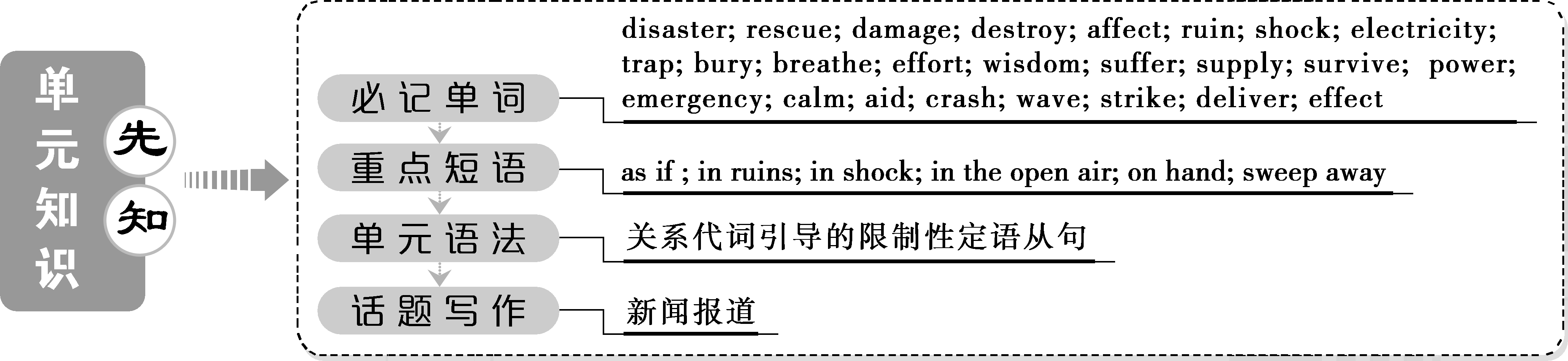 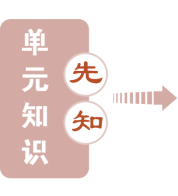 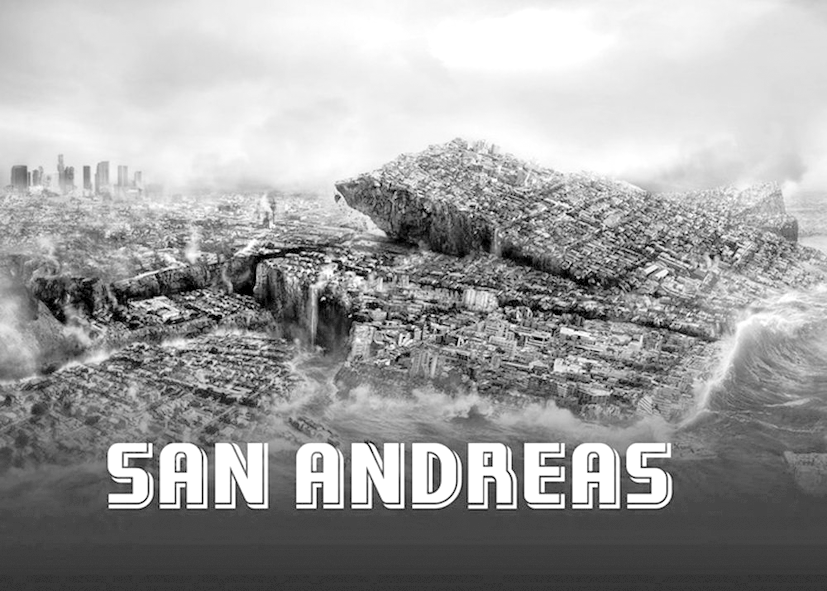